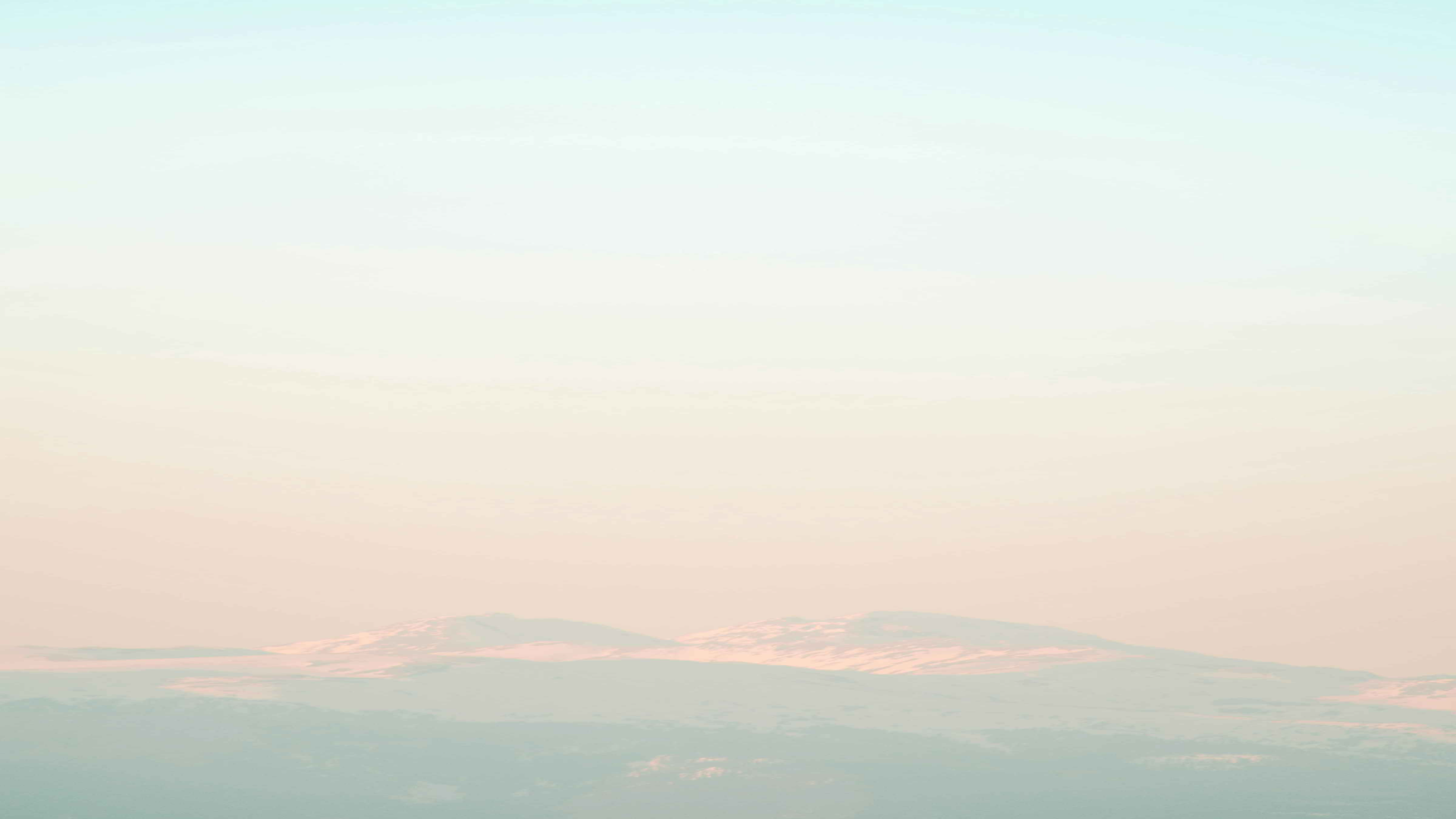 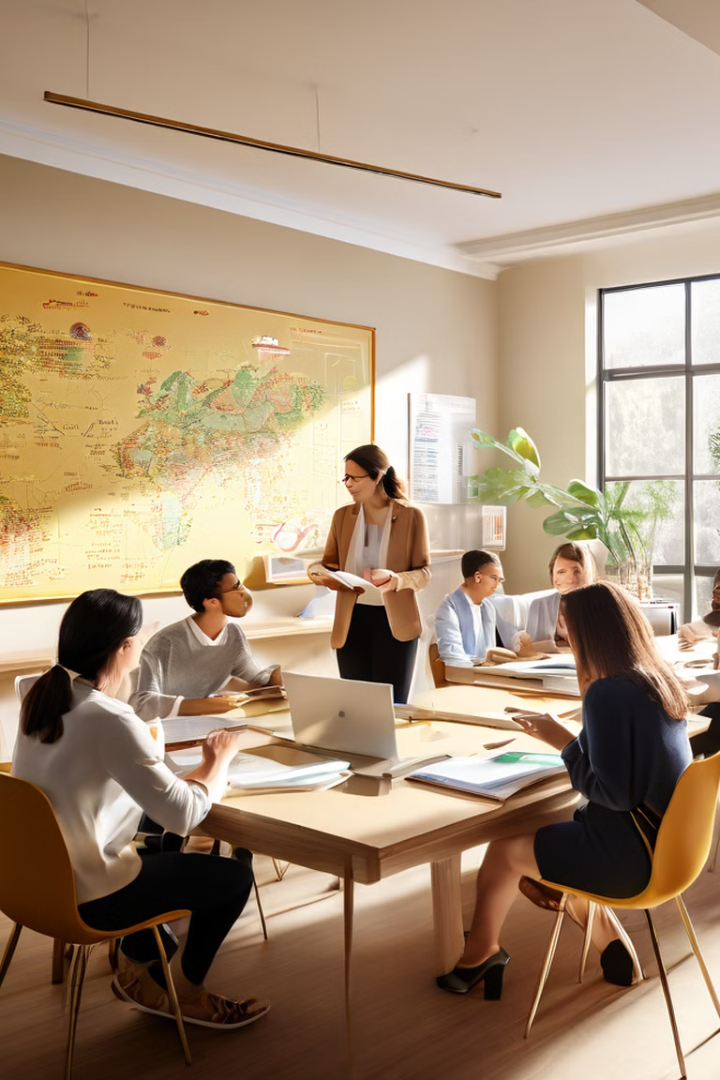 Pengenalan Model Pembelajaran PBL
Model Pembelajaran Berbasis Masalah (PBL) adalah pendekatan pembelajaran yang berpusat pada siswa, di mana mereka ditantang untuk menyelesaikan masalah dunia nyata secara kolaboratif.
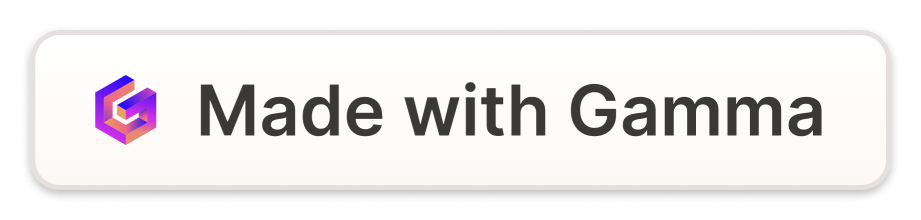 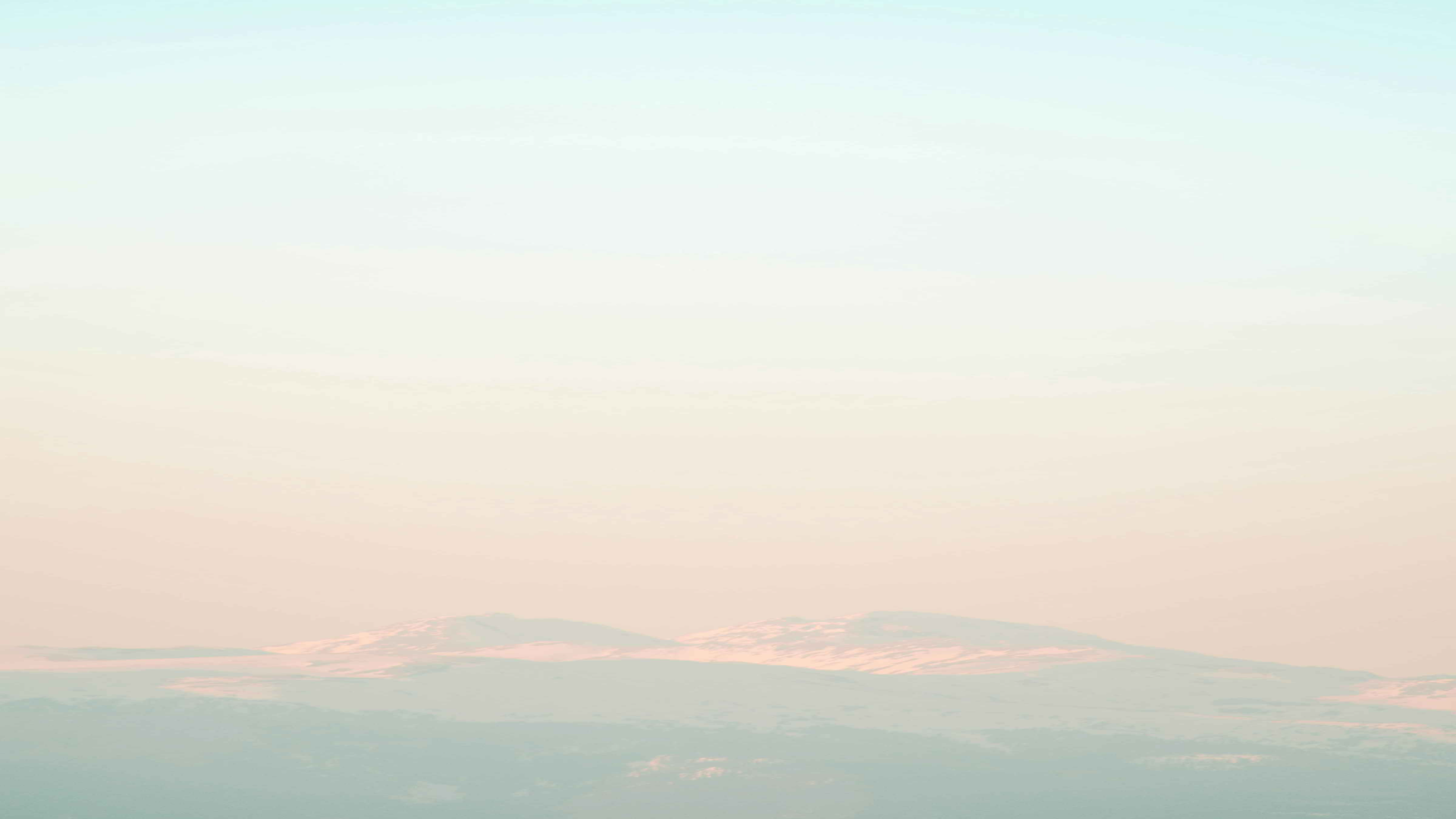 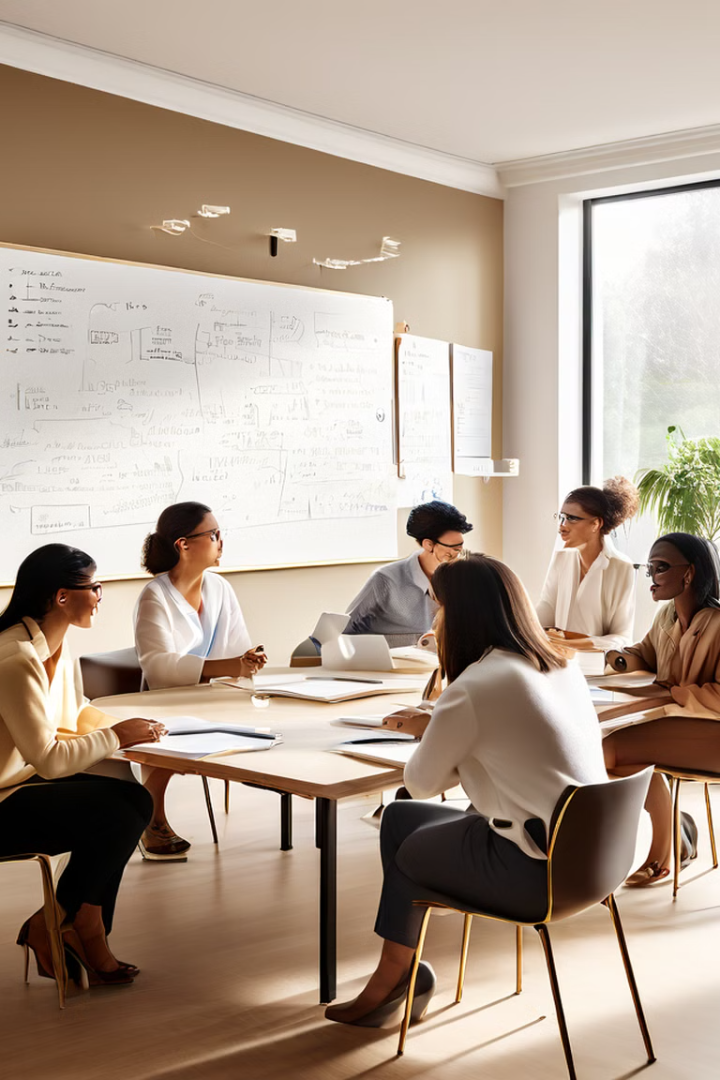 Definisi dan Karakteristik PBL
Berpusat pada Siswa
1
Siswa menjadi aktif dalam proses pembelajaran, mengidentifikasi masalah, mengumpulkan informasi, dan menemukan solusi.
Masalah Autentik
2
Masalah yang dihadapi berasal dari kehidupan nyata, sehingga pembelajaran menjadi lebih relevan dan bermakna.
Pembelajaran Kolaboratif
3
Siswa bekerja sama dalam kelompok kecil untuk memecahkan masalah, mengembangkan keterampilan komunikasi dan kerja sama.
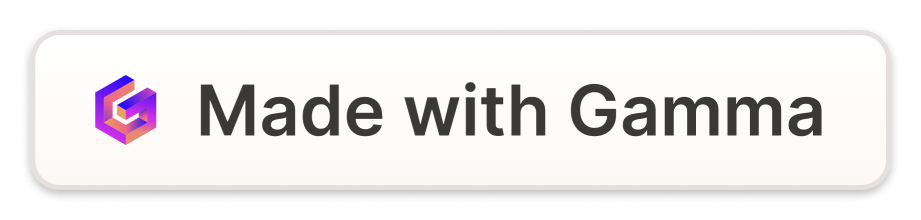 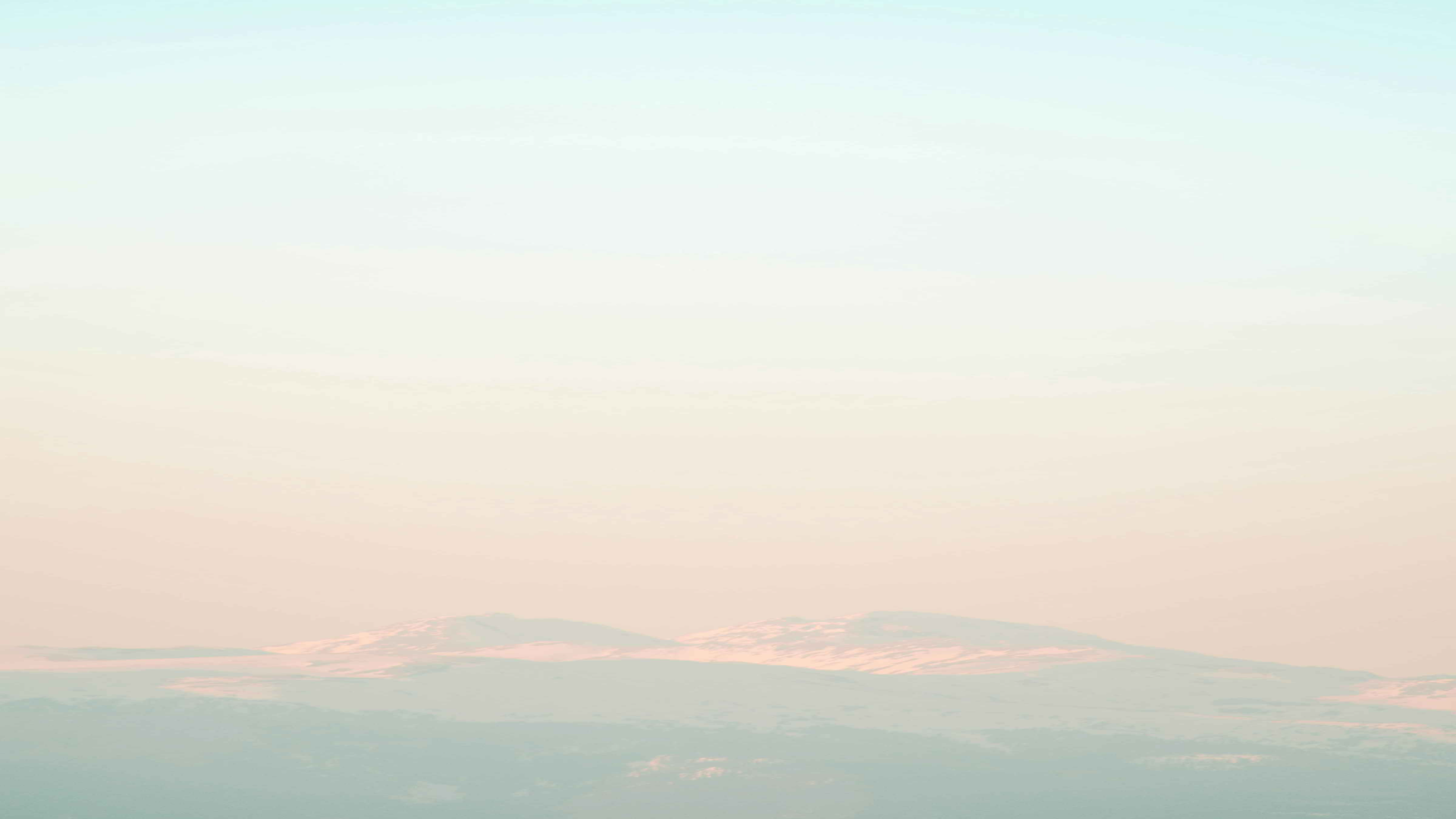 Tujuan Penerapan PBL
Pengembangan Keterampilan
Peningkatan Motivasi
Aplikasi Pengetahuan
Dengan masalah yang relevan, siswa menjadi lebih termotivasi untuk terlibat aktif dalam proses pembelajaran.
Siswa dapat menerapkan pengetahuan yang diperoleh untuk memecahkan masalah dunia nyata.
PBL membantu siswa mengembangkan keterampilan berpikir kritis, pemecahan masalah, dan kolaborasi.
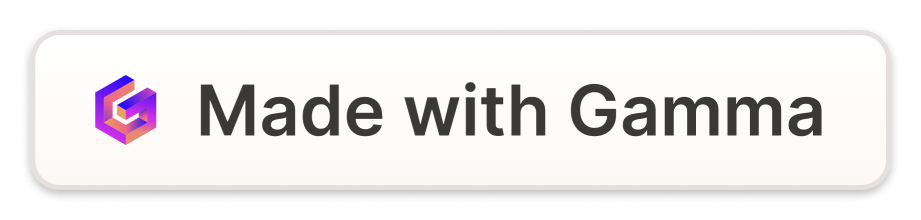 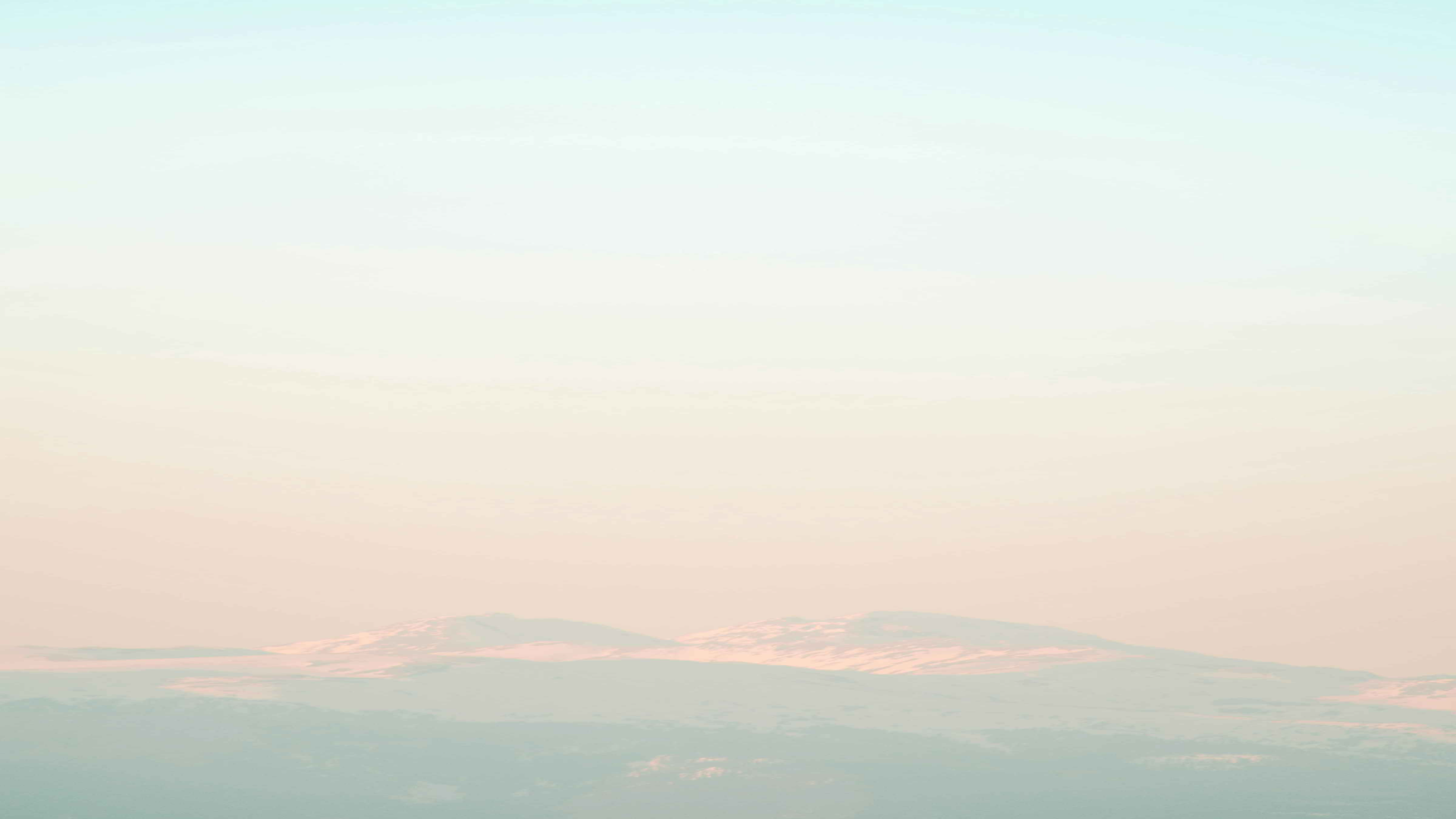 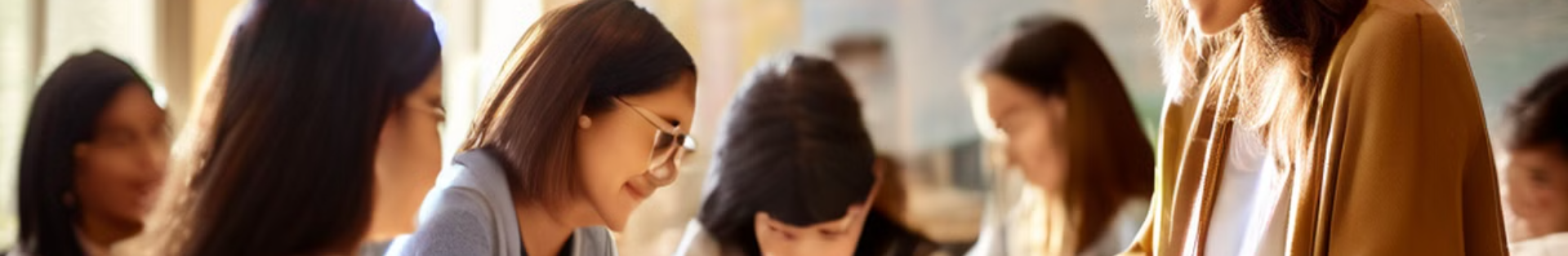 Peran Guru dan Siswa dalam PBL
Guru sebagai Fasilitator
1
Guru berperan sebagai fasilitator, membimbing siswa dalam proses pembelajaran dan membantu mereka menemukan solusi.
Siswa sebagai Pemecah Masalah
2
Siswa aktif dalam mengidentifikasi masalah, mengumpulkan informasi, dan mengembangkan solusi secara kolaboratif.
Pembelajaran Interaktif
3
Interaksi antara guru dan siswa, serta antara siswa, mendorong pertukaran ide dan pembelajaran yang dinamis.
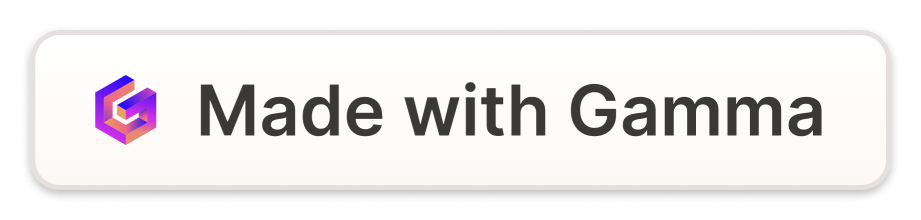 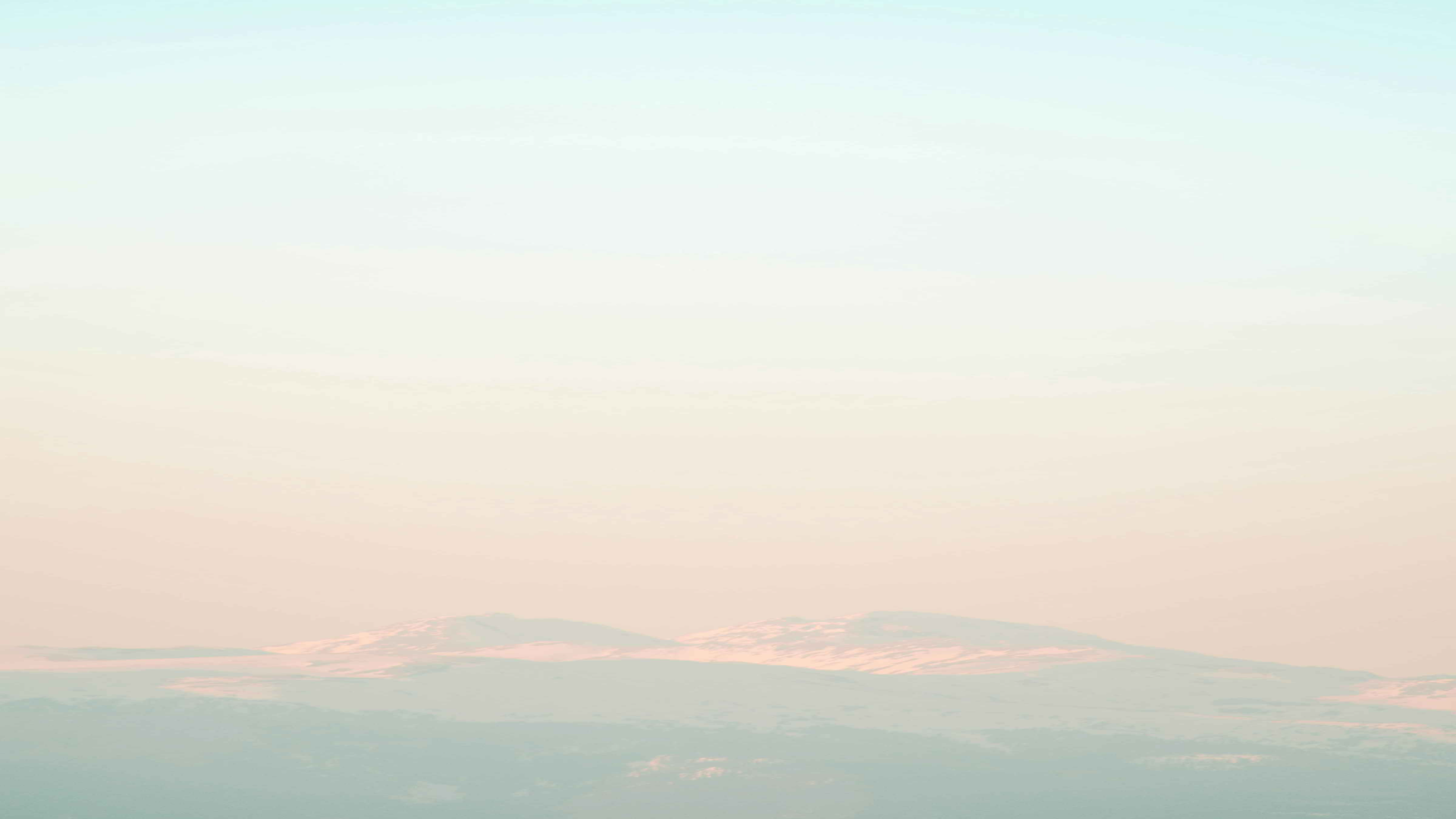 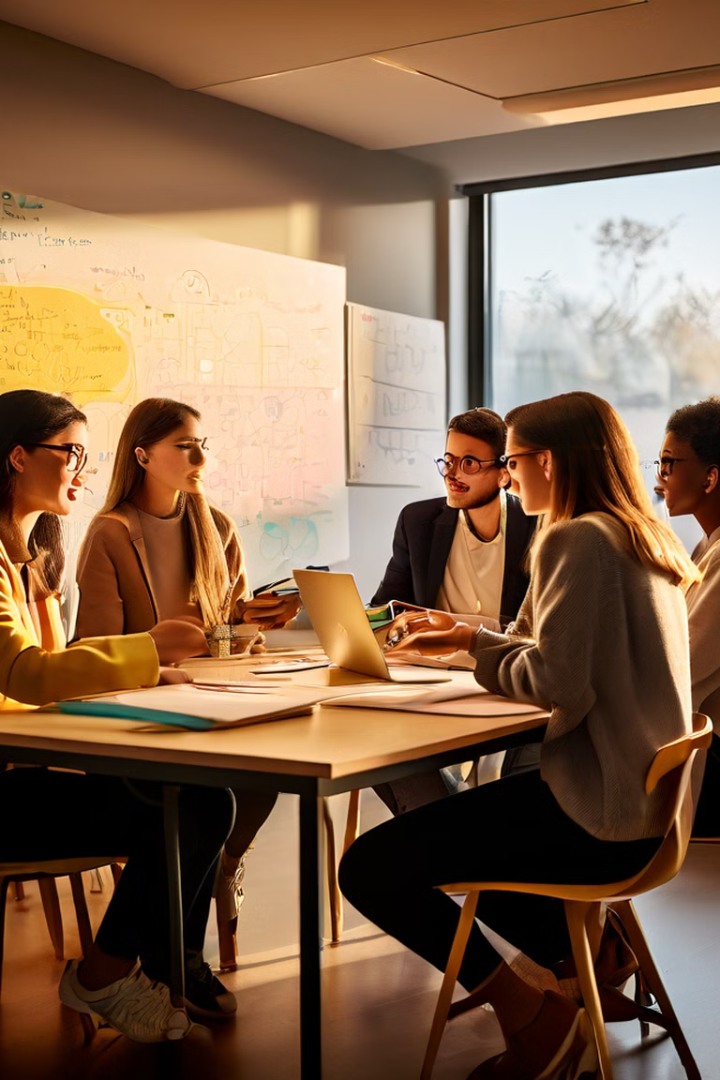 Tahapan Pelaksanaan PBL
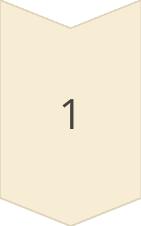 Orientasi Masalah
Guru memperkenalkan masalah yang harus dipecahkan oleh siswa.
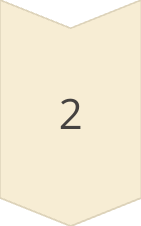 Investigasi Masalah
Siswa mengumpulkan informasi, melakukan penelitian, dan menganalisis masalah secara mendalam.
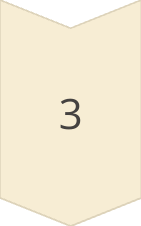 Presentasi Solusi
Siswa menyajikan solusi yang mereka kembangkan dan mendiskusikannya dengan kelas.
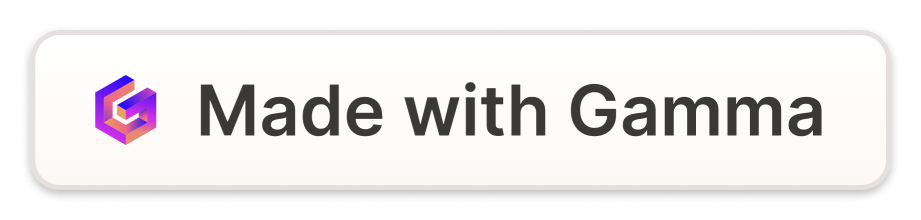 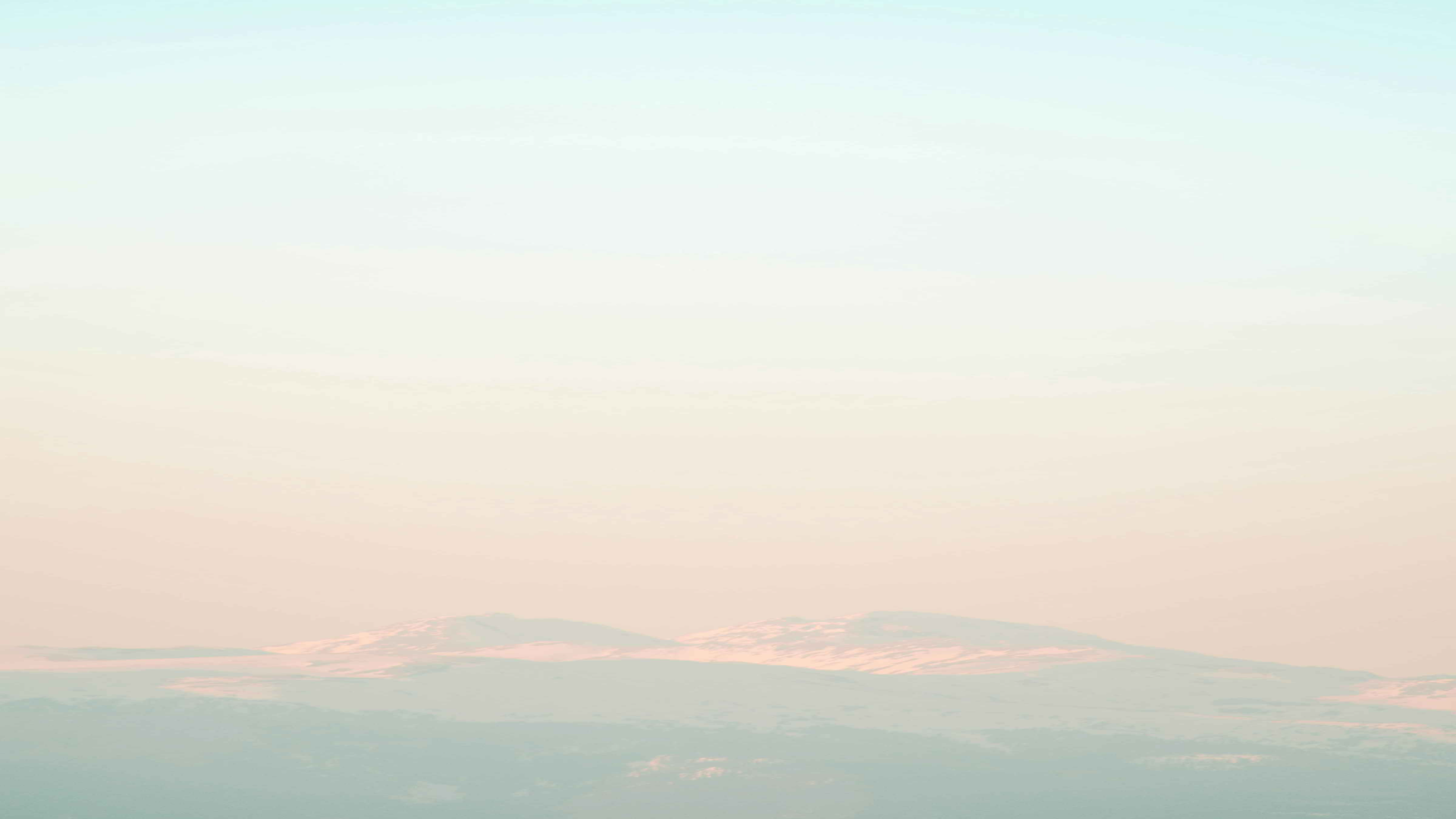 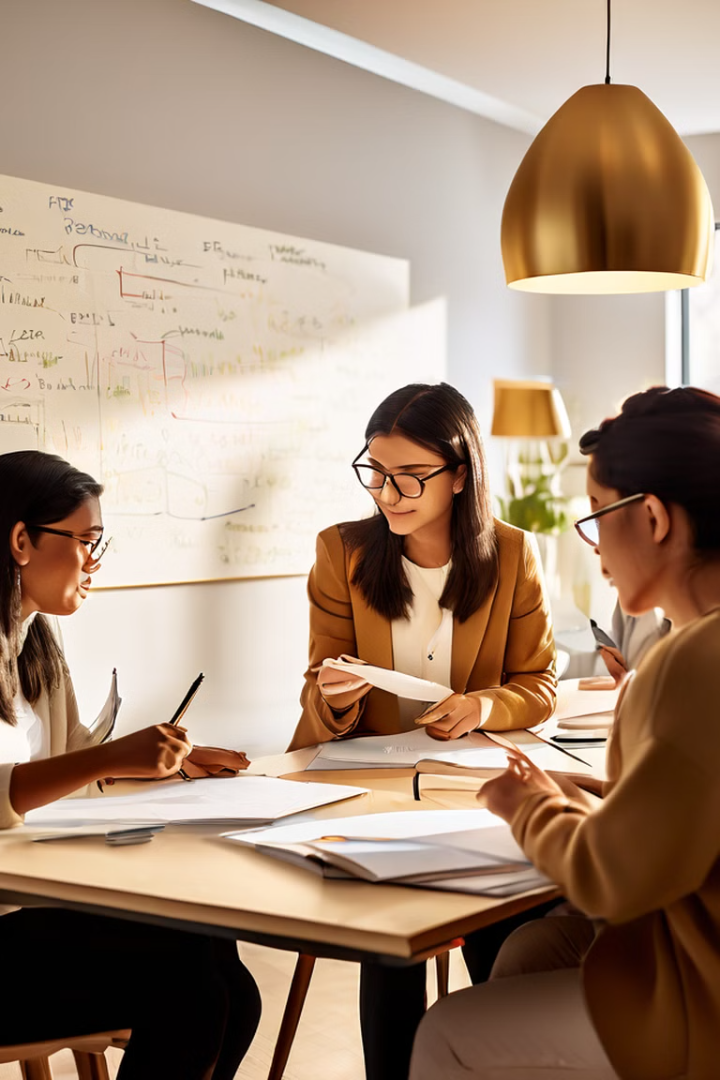 Kelebihan dan Kekurangan PBL
Kelebihan
Meningkatkan kemampuan berpikir kritis, pemecahan masalah, dan keterampilan kolaborasi.
Kekurangan
Membutuhkan waktu yang lama untuk mempersiapkan dan melaksanakan pembelajaran, serta dukungan sumber daya yang memadai.
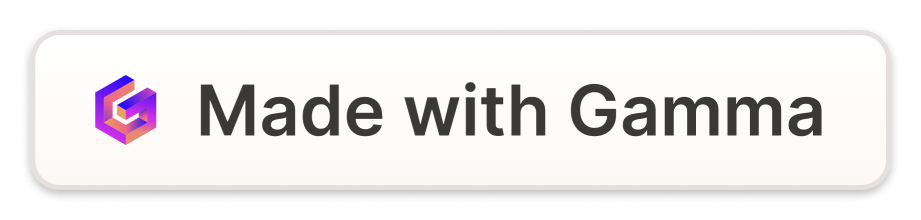 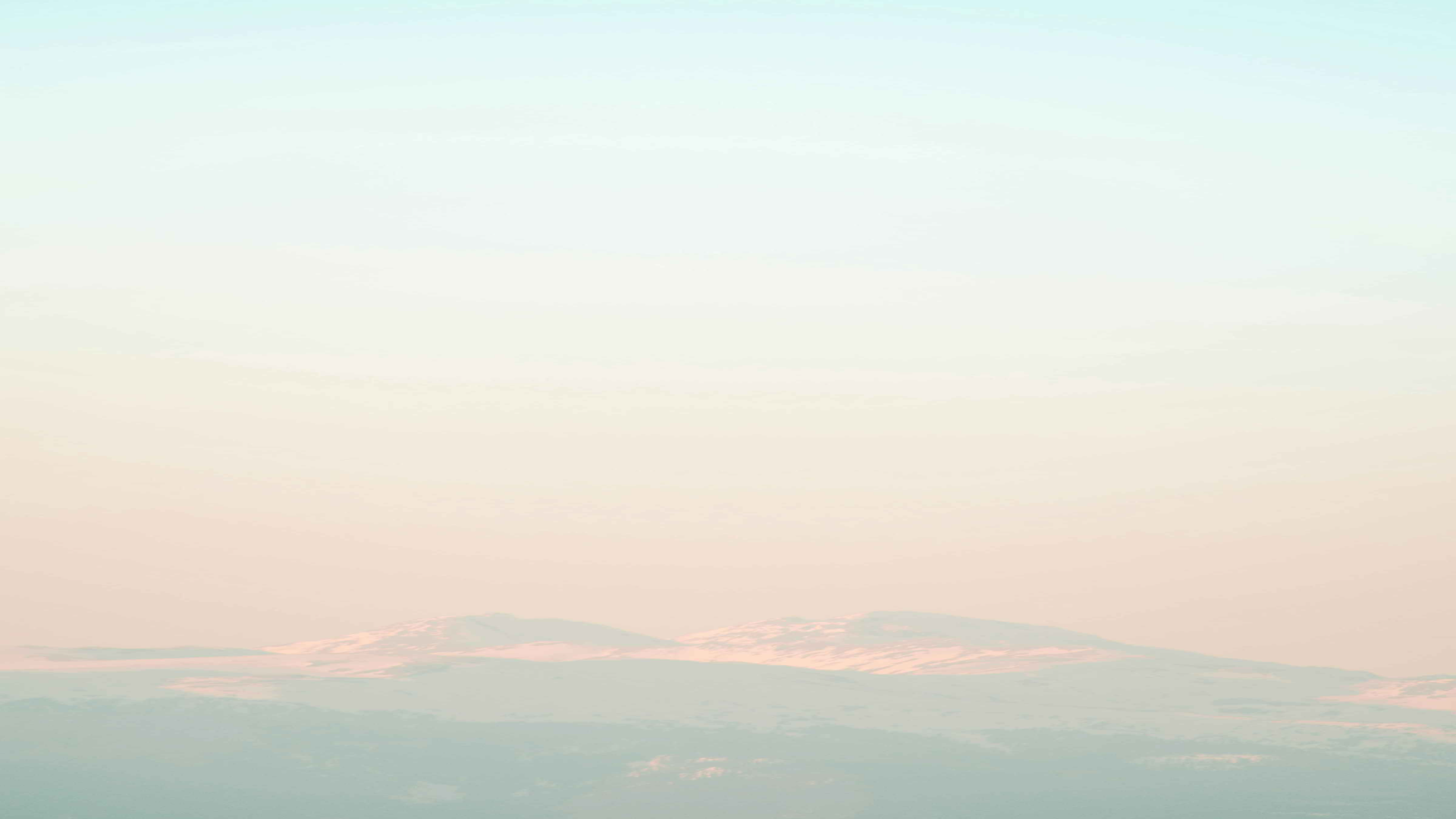 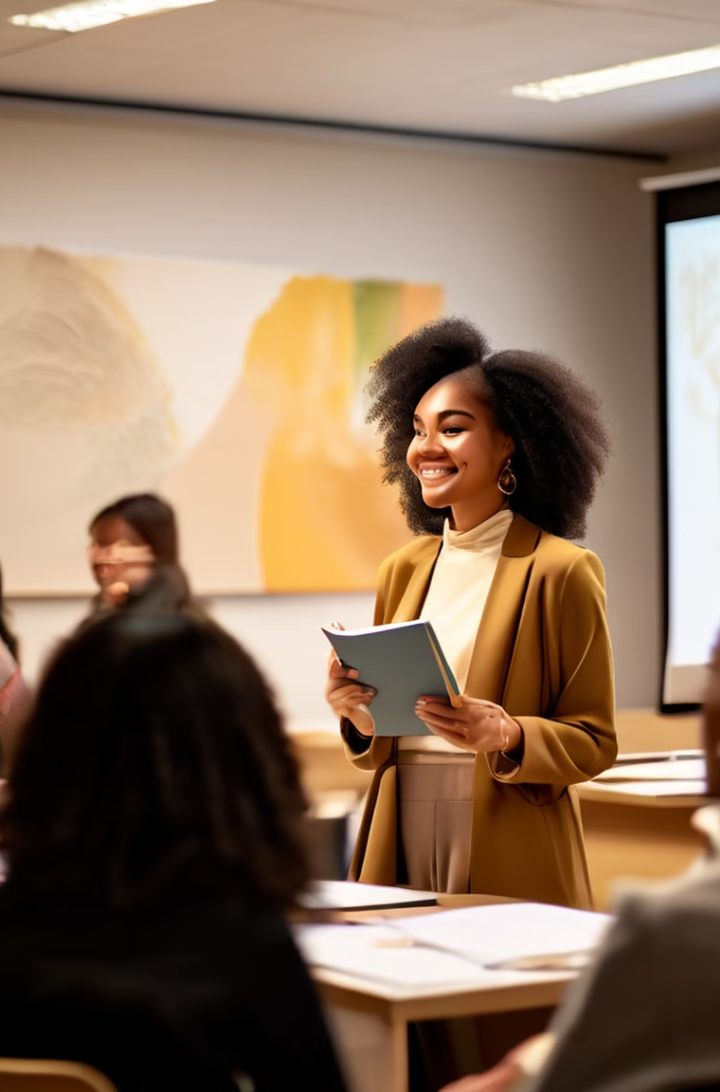 Implementasi PBL di Kelas
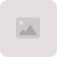 Kolaborasi
Siswa bekerja sama dalam kelompok kecil untuk memecahkan masalah.
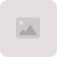 Kreativitas
PBL mendorong siswa untuk berpikir kreatif dalam mengembangkan solusi.
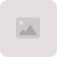 Presentasi
Siswa mempresentasikan solusi yang mereka kembangkan kepada kelas.
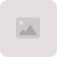 Umpan Balik
Guru dan siswa memberikan umpan balik untuk memperbaiki proses pembelajaran.
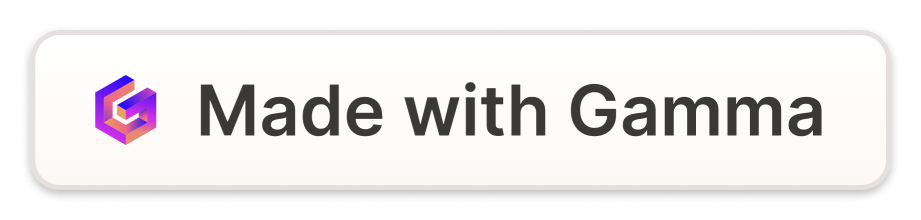 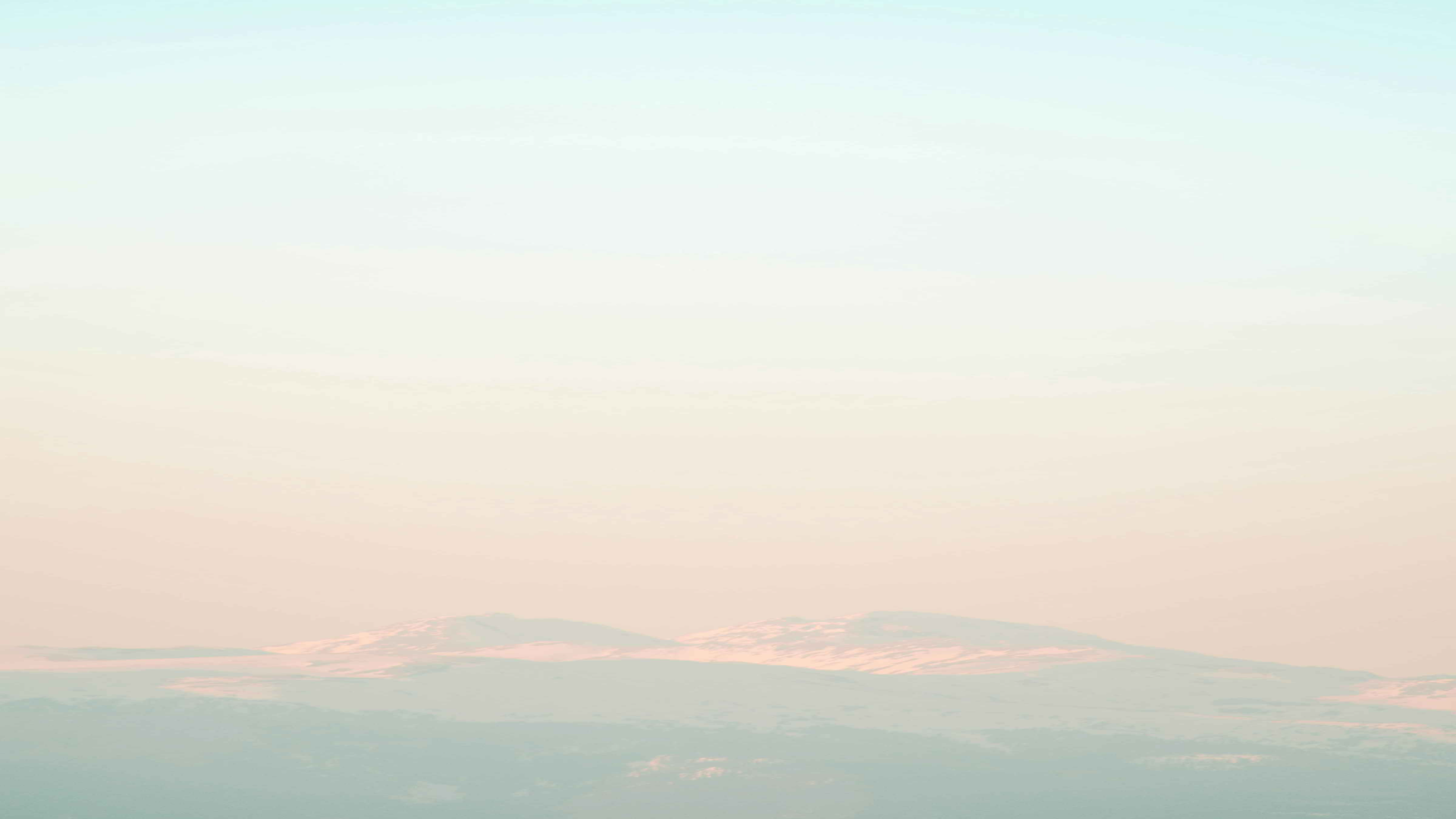 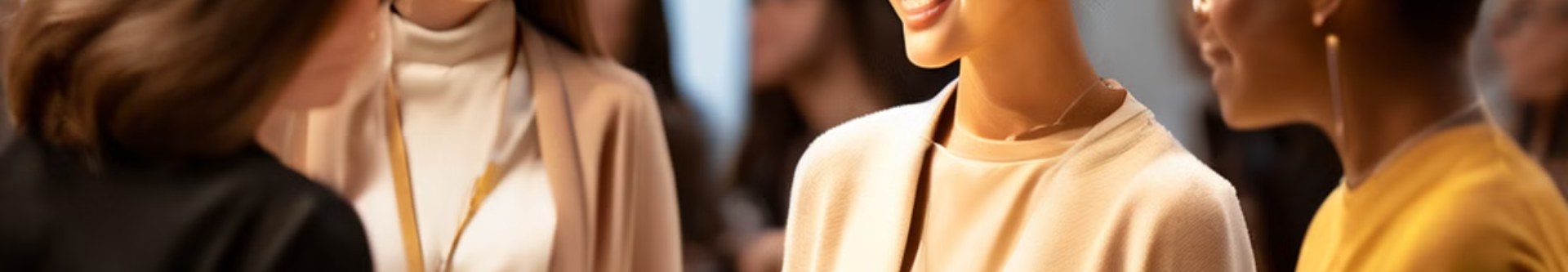 Penilaian dalam Pembelajaran PBL
Portofolio
Penilaian hasil kerja siswa selama proses pembelajaran.
Presentasi
Penilaian kemampuan siswa dalam menyajikan solusi dan ide-idenya.
Observasi
Penilaian proses, seperti kemampuan kolaborasi dan berpikir kritis.
Evaluasi Diri
Siswa mengevaluasi pembelajaran dan kontribusi mereka sendiri.
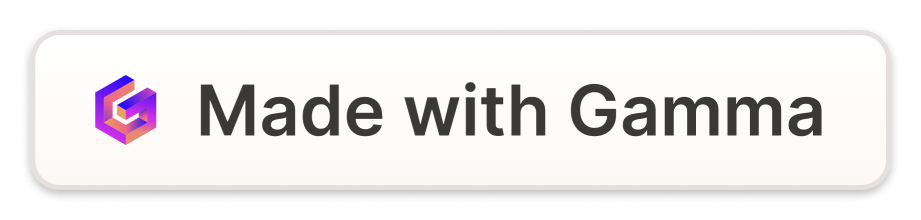 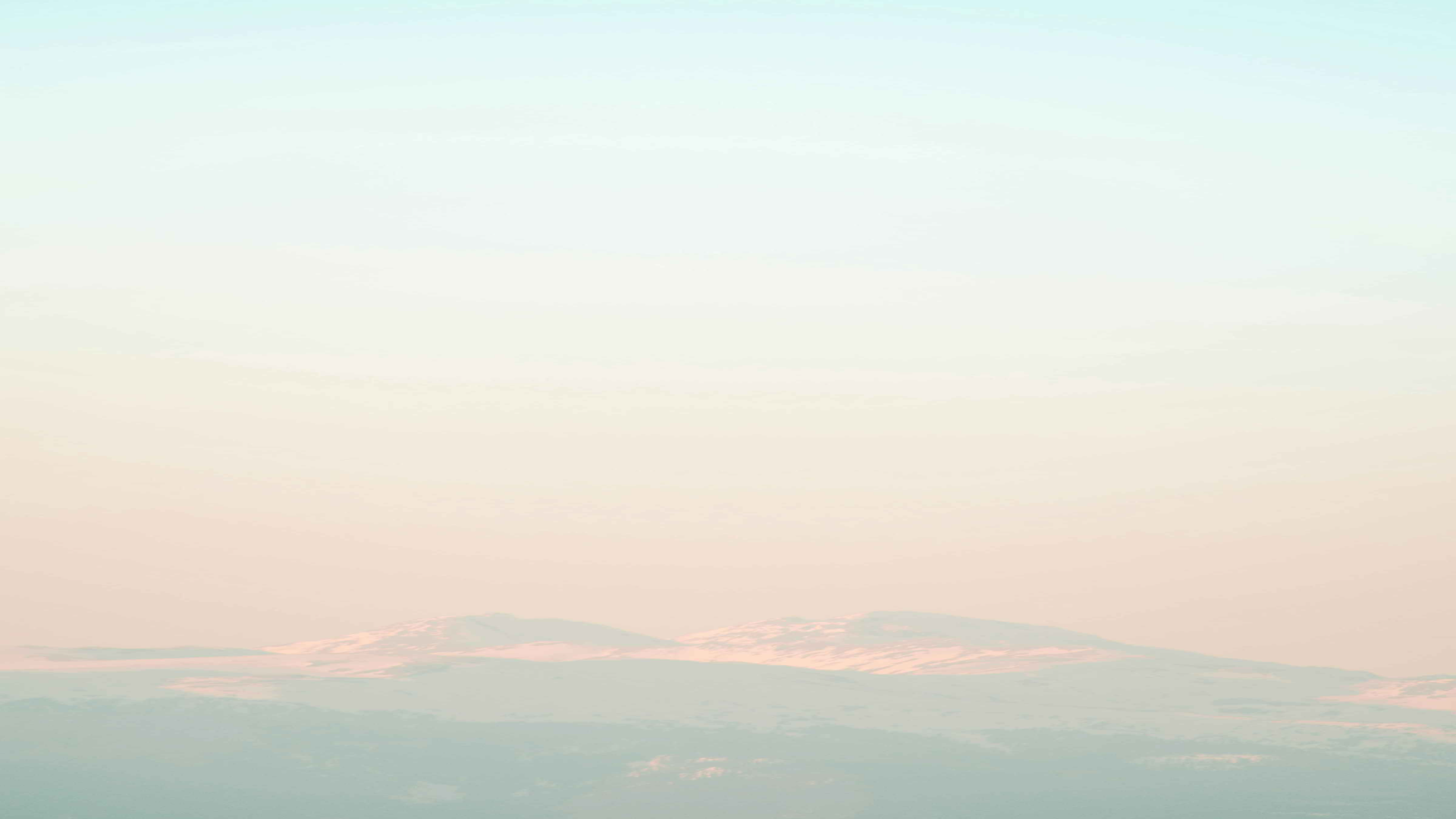 Contoh Penerapan PBL di Berbagai Mata Pelajaran
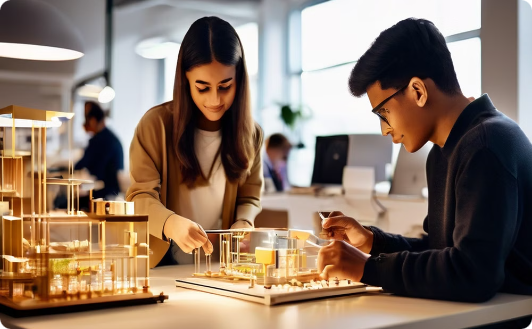 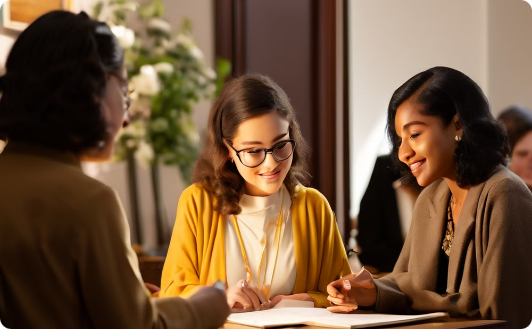 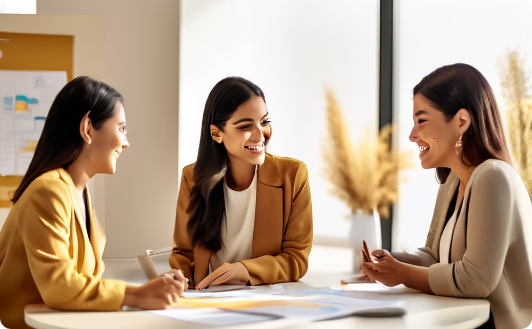 Matematika dan Sains
Sejarah dan Sosial
Ekonomi dan Bisnis
Siswa merancang solusi inovatif untuk masalah teknik atau lingkungan.
Siswa menganalisis peristiwa sejarah dan dampaknya pada masyarakat.
Siswa mengembangkan rencana bisnis untuk memecahkan masalah di dunia nyata.
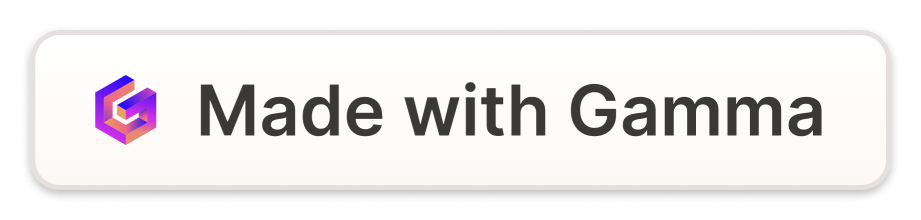 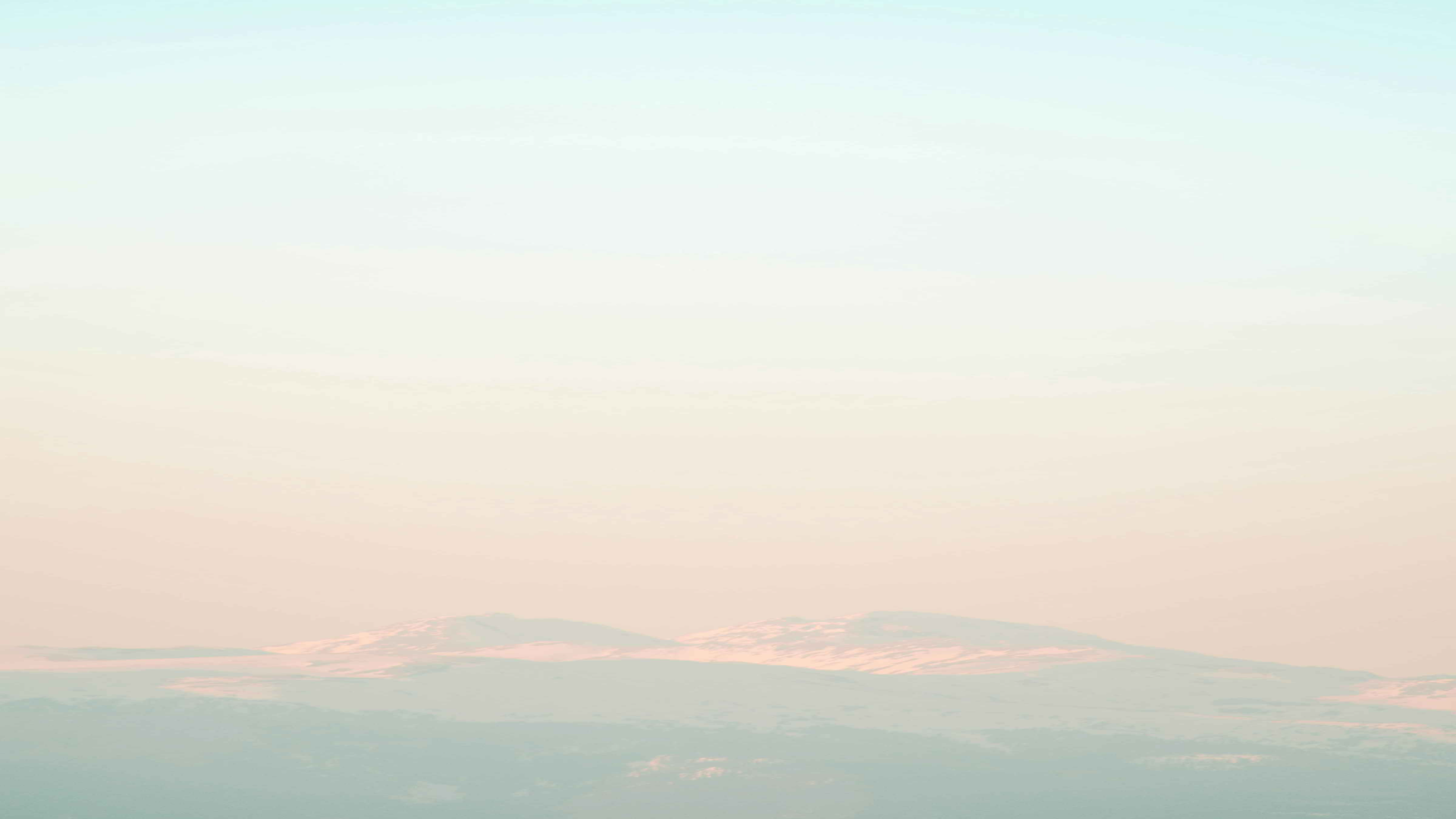 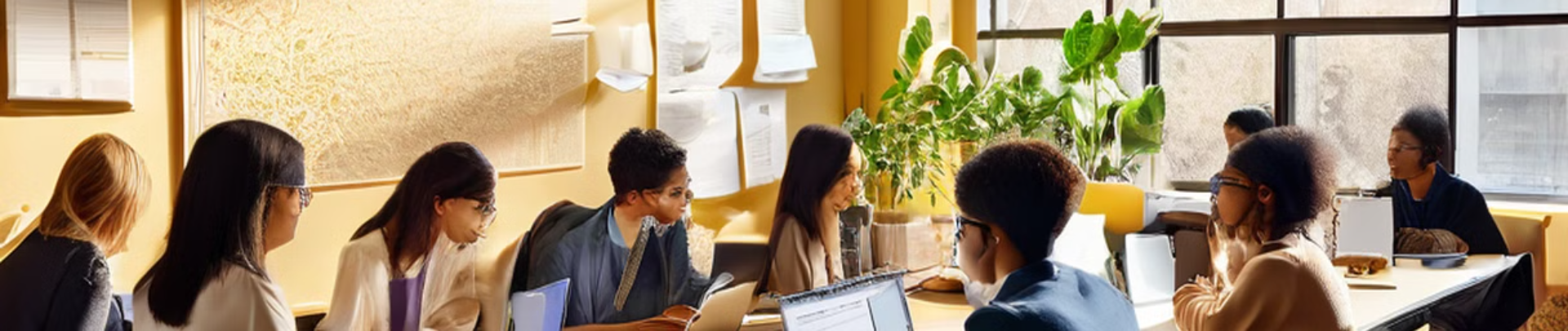 Kesimpulan dan Saran Penerapan PBL
Kesimpulan
Saran Penerapan
1
2
PBL adalah model pembelajaran yang berpusat pada siswa, mendorong keterampilan berpikir kritis dan pemecahan masalah.
Guru harus memastikan kesiapan sumber daya dan dukungan yang memadai untuk keberhasilan penerapan PBL.
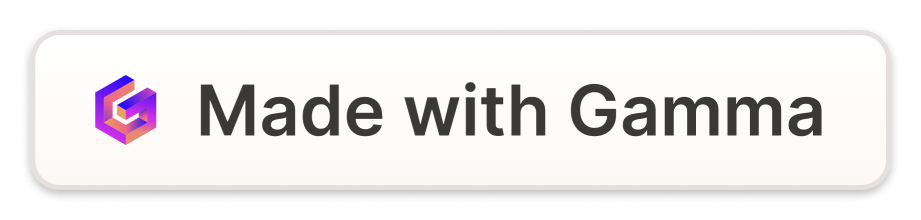